Principio di legalità

Principio di irretroattività

Principio di colpevolezza
divieto di responsabilità oggettiva (senza dolo o colpa)
Art. 42 comma 3 c.p.
“La legge determina i casi nei quali l’evento è posto altrimenti a carico dell’agente, come conseguenza della sua azione od omissione”
responsabilità oggettiva
Art. 27 comma 1 Cost.
“La responsabilità penale è personale”
responsabilità per fatto proprio e colpevole

(C. cost. 364/1988 e 1085/1988)
art. 116 c.p. – reato diverso da quello voluto da taluno dei concorrenti

art. 588 c.p. – rissa

art. 609-sexies – ignoranza della età della persona offesa
sollevare una questione
di legittimità costituzionale
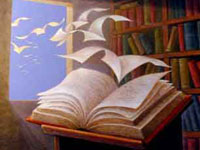 interpretare in modo conforme al dettato costituzionale
possibili soluzioni